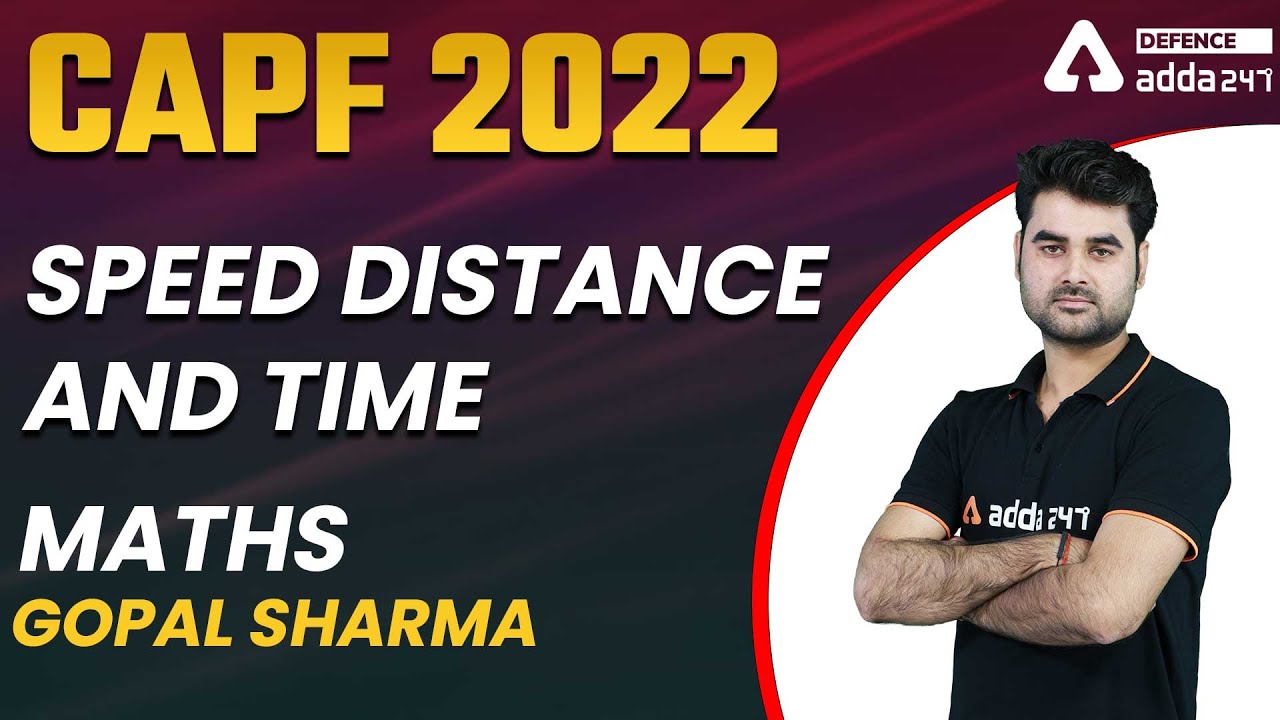 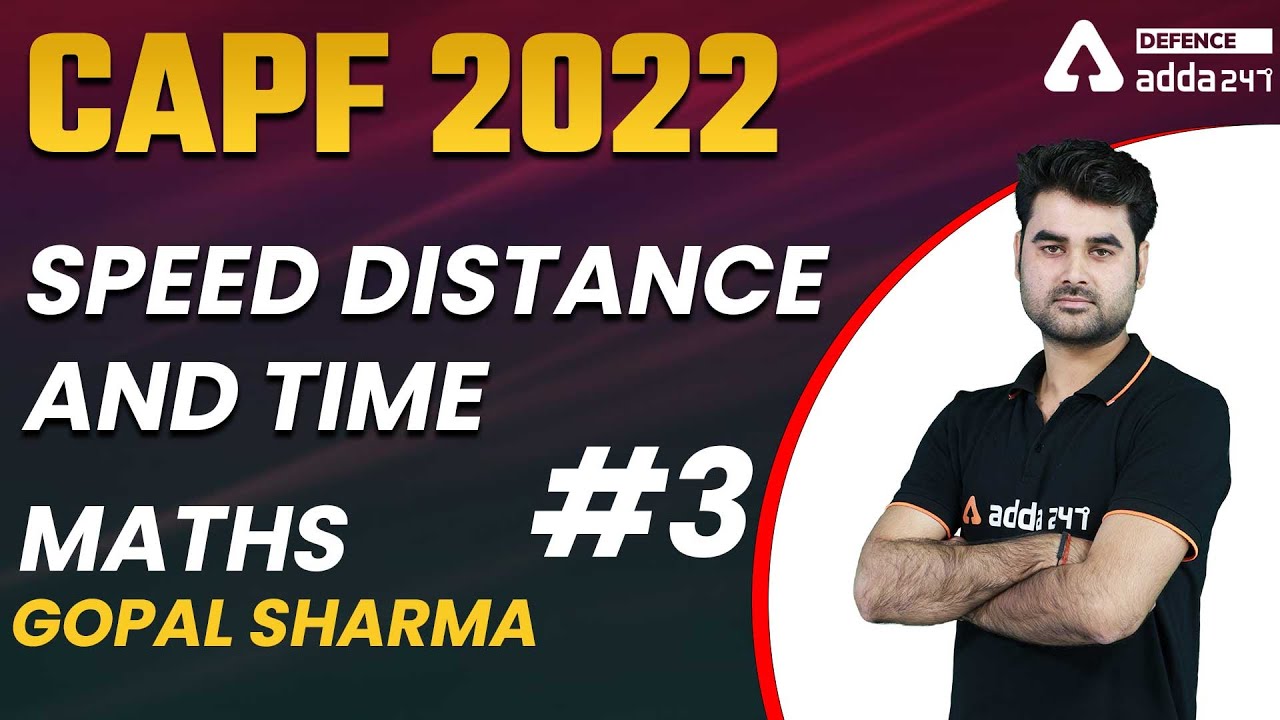 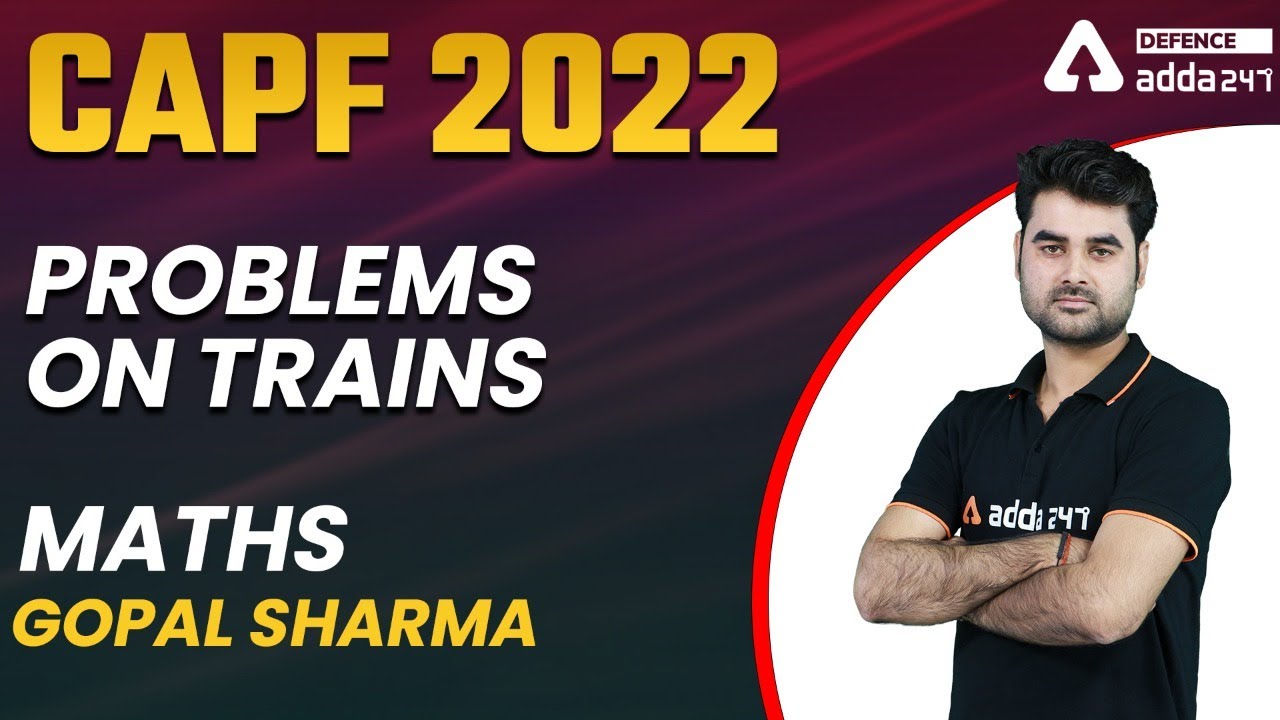 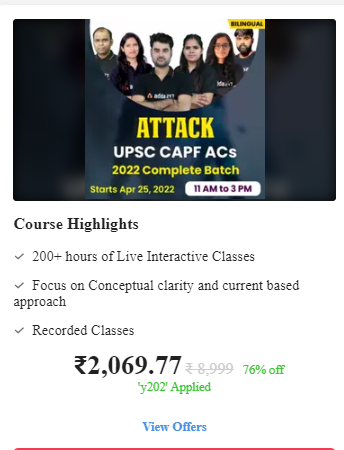 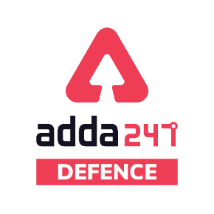 PROBLEMS ON TRAIN – BY GOPAL SIR
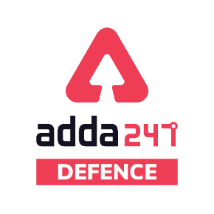 PROBLEMS ON TRAIN – BY GOPAL SIR
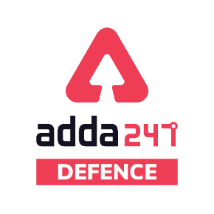 PROBLEMS ON TRAIN – BY GOPAL SIR
TYPE - 1
Q1. A 150 m long train train crosses a pole in 6 sec. In what time will it cross a 200 m long platform?
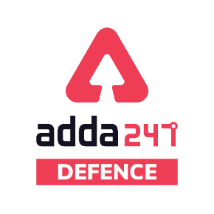 PROBLEMS ON TRAIN – BY GOPAL SIR
Q2. A train crosses a pole in 12 sec. In what time will it cross a tunnel whose length is double the length of the train?
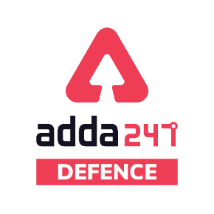 PROBLEMS ON TRAIN – BY GOPAL SIR
Q3. A train crosses a platform which length is equal to train length in 16 sec. In what time will it cross a bridge which length is double of platform length?
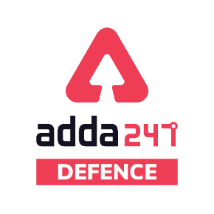 PROBLEMS ON TRAIN – BY GOPAL SIR
Q4. A Train running at a speed of 70km/hr, crosses a post in 10 sec and a platform in 18 sec. In what time will it cross a tunnel of length three times more than that of platform?
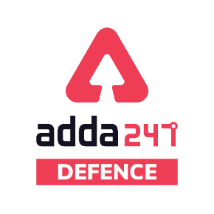 PROBLEMS ON TRAIN – BY GOPAL SIR
Type-2
Q1. A 240 m long train crosses a man sitting in another train coming from opposite direction in 8 sec. If speed of second train is 30 km/hr then find speed of first train.
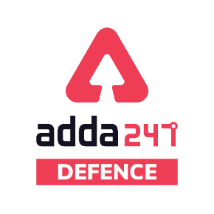 PROBLEMS ON TRAIN – BY GOPAL SIR
Q2. A 180 m long train crosses a man sitting in another train going in same direction in 12 sec. If speed of another train is 36 km/hr then find the time when the first train will cross a pole.
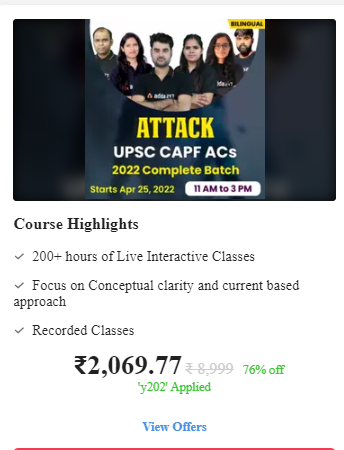 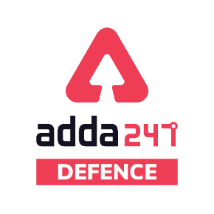 PROBLEMS ON TRAIN – BY GOPAL SIR
Q3. A 150m long train crosses a man sitting in another train coming from opposite direction in 5 sec. If speed of another train is 60 km/hr then find time taken by first train to cross 250 m long platform.
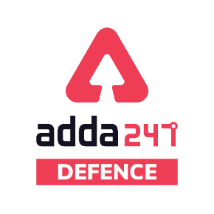 PROBLEMS ON TRAIN – BY GOPAL SIR
Type-3
Q1. Two trains of equal length cross each other in same direction in 1 min and in opposite direction in 10 sec. Find speed of the trains.
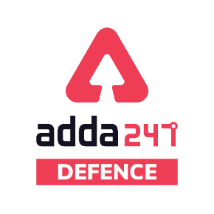 PROBLEMS ON TRAIN – BY GOPAL SIR
Q2. Two trains of equal length of 150 m, cross each other going in same direction in 30 sec and going in opposite direction in 6 sec. Find speed of the trains.
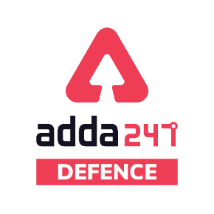 PROBLEMS ON TRAIN – BY GOPAL SIR
Q3. Two trains of length 240 m and 280 m cross each other going in same direction in 52 sec and in opposite direction in 10 sec. If speed of 1 st train is more than speed of 2nd train then find speed of 1 st train in km/hr.
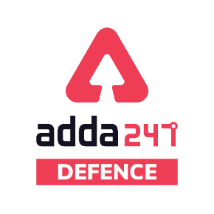 PROBLEMS ON TRAIN – BY GOPAL SIR
Type-4
Q1. Two trains of equal length cross a pole in 5 sec and 7 sec respectively. In what time they will cross each other going in same direction.
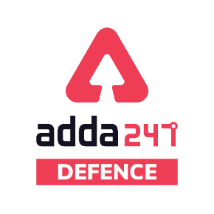 PROBLEMS ON TRAIN – BY GOPAL SIR
Q2. Two train of equal length cross a post in 8 sec and 9 sec. In what time they will cross each other going in opposite direction.
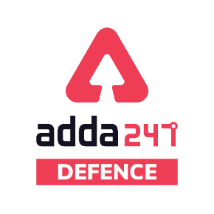 PROBLEMS ON TRAIN – BY GOPAL SIR
Q3. Two trains of equal length cross a pole in 12 sec and 15 sec respectively. In what time they will cross each other going in same direction?
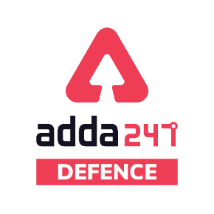 PROBLEMS ON TRAIN – BY GOPAL SIR
Q4. Two trains having ratio of the length 3 : 2 cross a post in 12 sec and 9 sec respectively. In what time they will cross each other going in opposite direction?
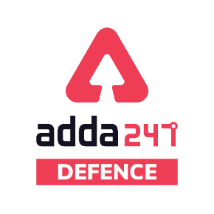 PROBLEMS ON TRAIN – BY GOPAL SIR
Type-5
Q1. A train crosses a pole in 12 sec and crosses a boy sitting in another train coming from opposite direction in 4 sec. If speed of another train is 108 km/hr then find the length of first train.
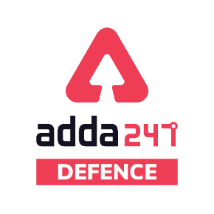 PROBLEMS ON TRAIN – BY GOPAL SIR
Q2. A train crosses a man standing at a 165 m long platform in 18 sec and crosses a man sitting in another train coming from opposite direction in 12 sec. If speed of another train is 72 km/hr then find length of first train.
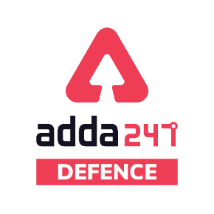 PROBLEMS ON TRAIN – BY GOPAL SIR
Q3. A train crosses a post in 12 sec and crosses a boy sitting in another train going in same direction in 20 sec. If speed of another train is 24 km/hr then find length of the first train.
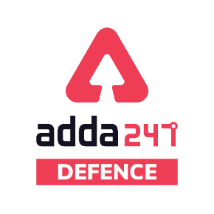 PROBLEMS ON TRAIN – BY GOPAL SIR
Q4. A 140m long train crosses a pole in 5 sec while crosses a man sitting in another train going in same direction in 8 sec. Find speed of another train.
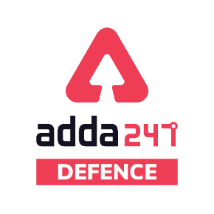 PROBLEMS ON TRAIN – BY GOPAL SIR
Type-7
Q1. Two trains start from a point with speed of 60 km/hr and 50 km/hr and 50 km/hr respectively in opposite direction. Find distance between both train after 1 hr 15 mins.
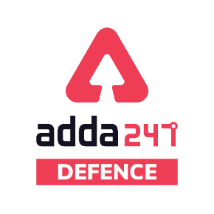 PROBLEMS ON TRAIN – BY GOPAL SIR
Q2. At 7 a.m a train left Chandigarh station for Delhi station. At the same time another train left Delhi station for Chandigarh station. If speed of the trains are 60 km/hr and 80 km/hr respectively and at 10 : 20 a.m both train meet each other then find total distance between both the station.
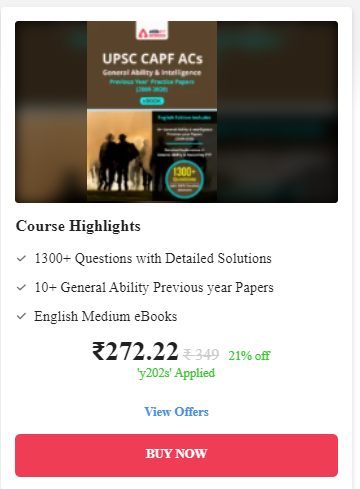 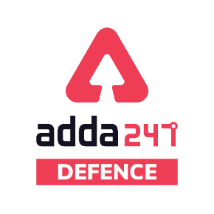 SPEED DISTANCE&TIME – BY GOPAL SIR
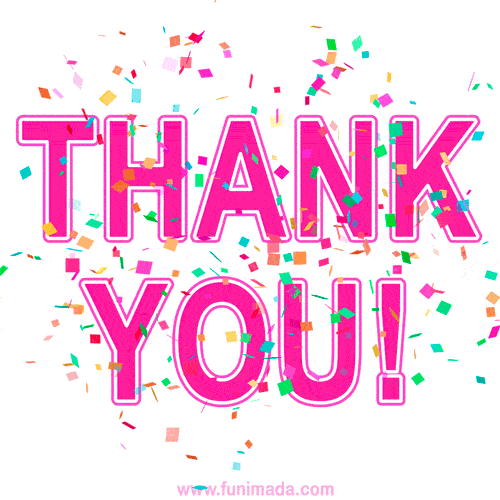